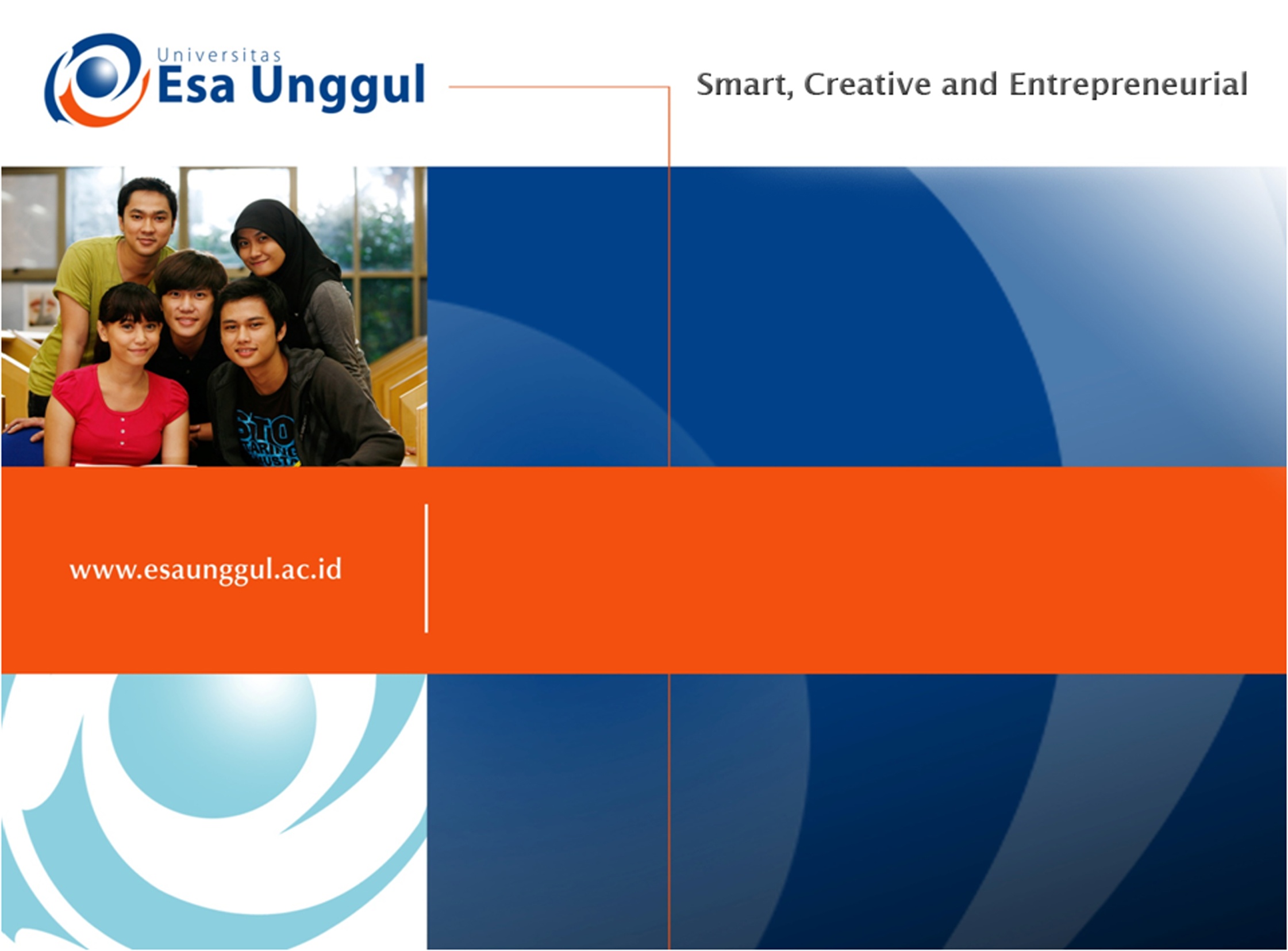 BAHASA INGGRIS UNTUK GURU SD
Pertemuan 5
RIKA MUTIARA, S.Pd., M.Hum.
FAKULTAS KEGURUAN DAN ILMU PENDIDIKAN
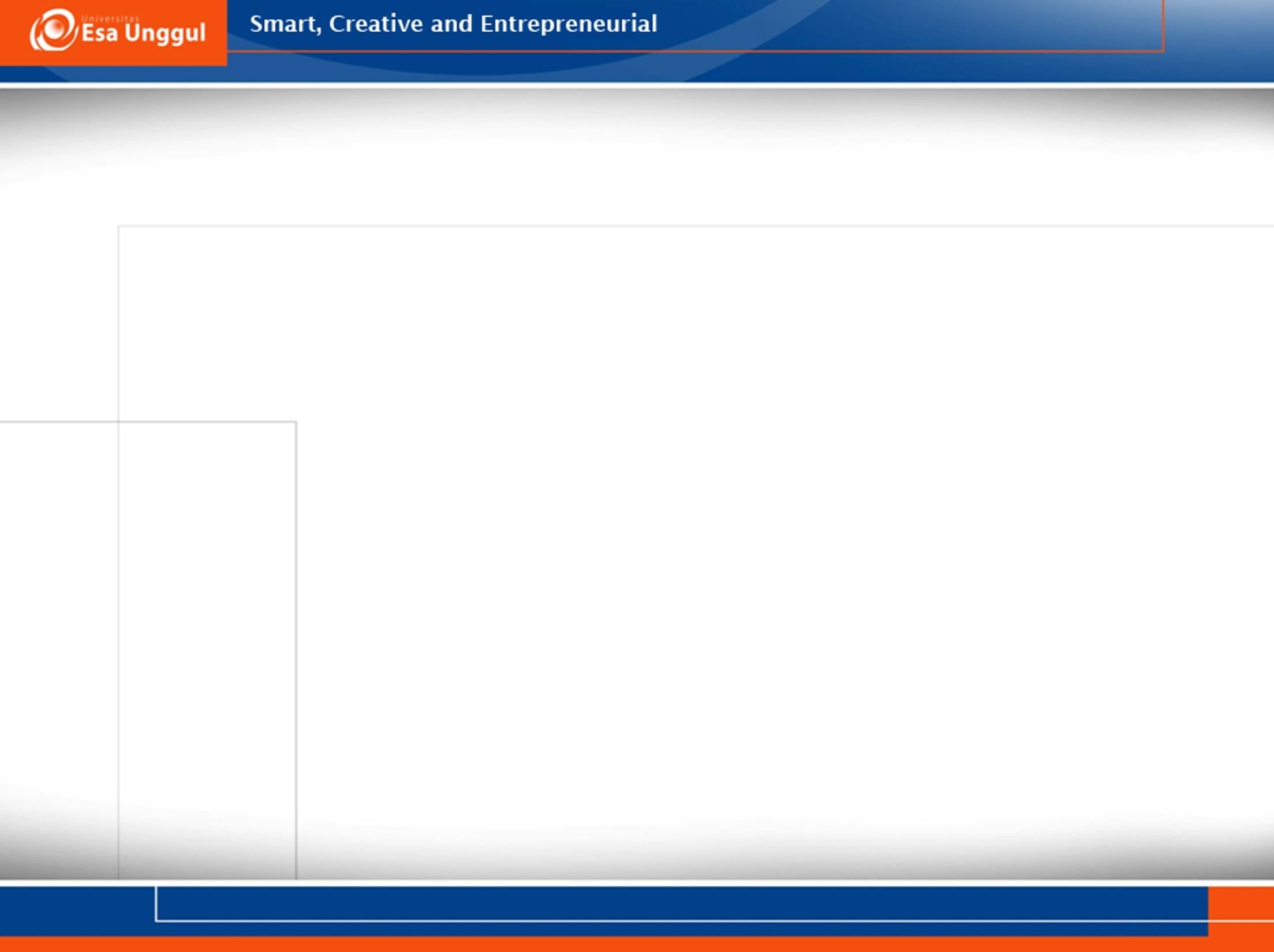 The objective of the lesson
At the end of the lesson, you will be able to present oral work for children.
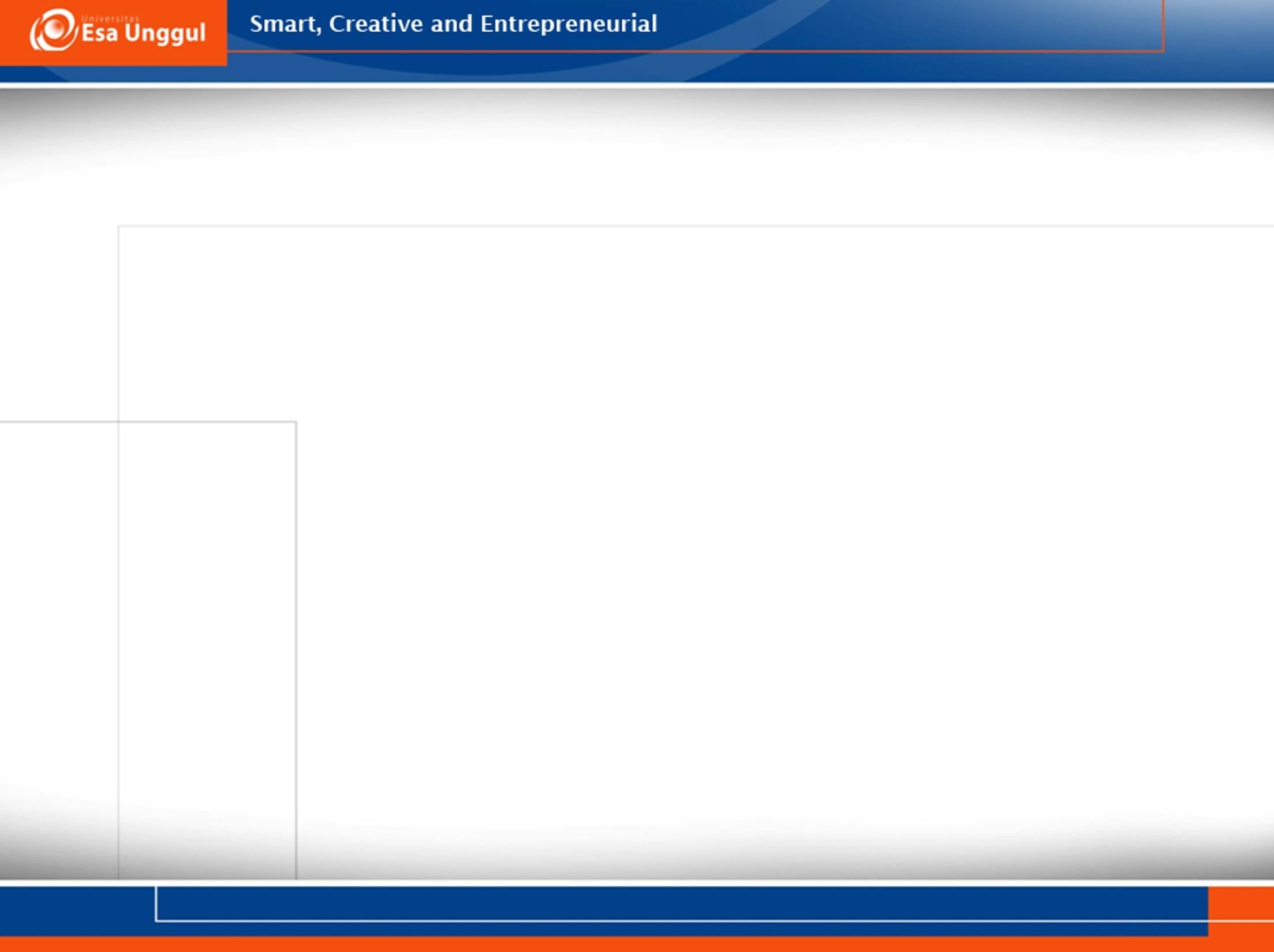 Speaking activities for young learners
Speaking  productive skill (the students produce language)
Repeating particular language elements: 
	a word(s)
	a phrase(s)
	a sentence(s)
	a dialogue(s)
Teachers’ roles: 
	To give model
	To elicit students’ language
	To evaluate
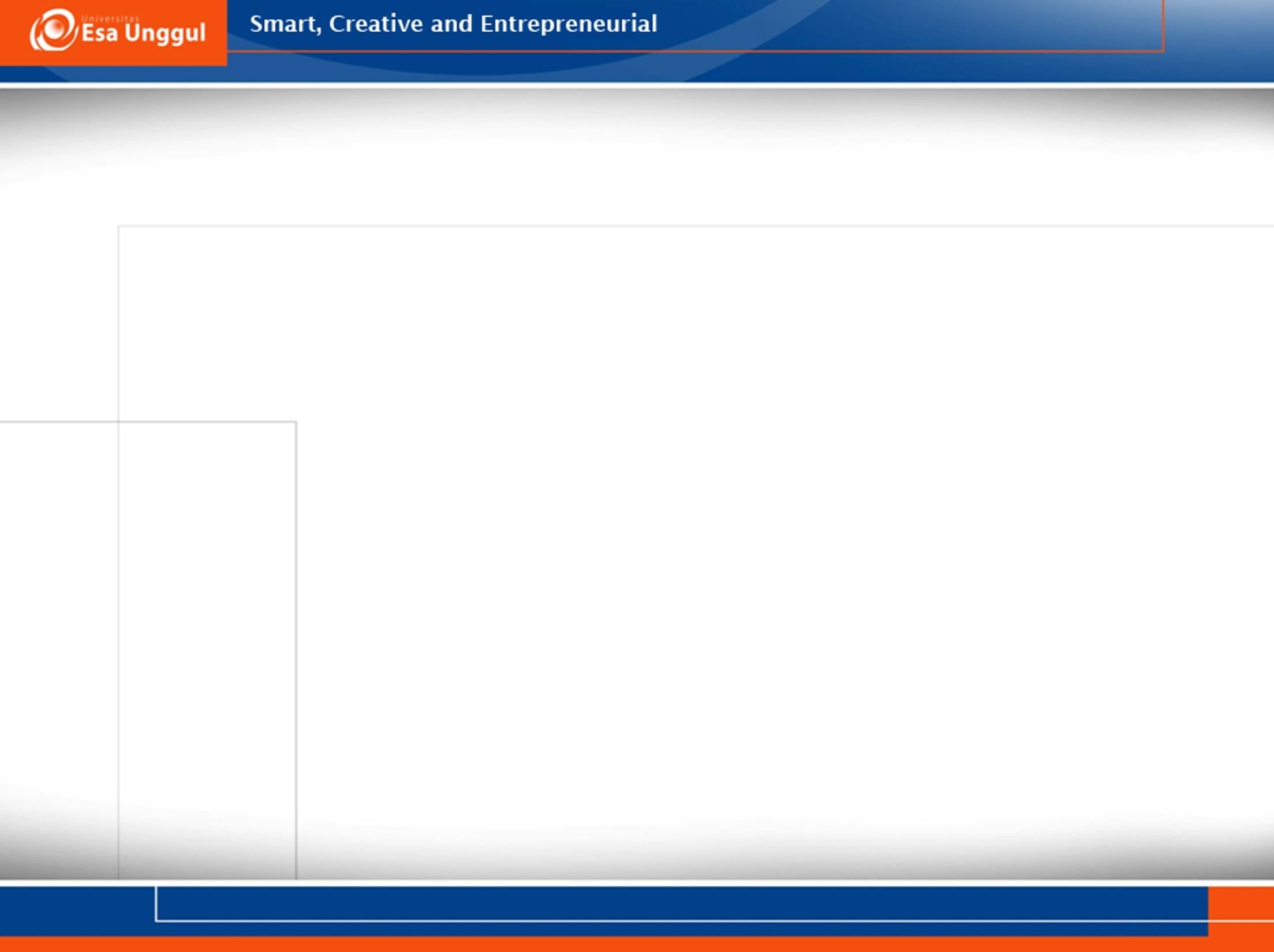 Speaking activities for young learners
Teachers’ roles: 
	To give model
	To elicit students’ language
	To evaluate
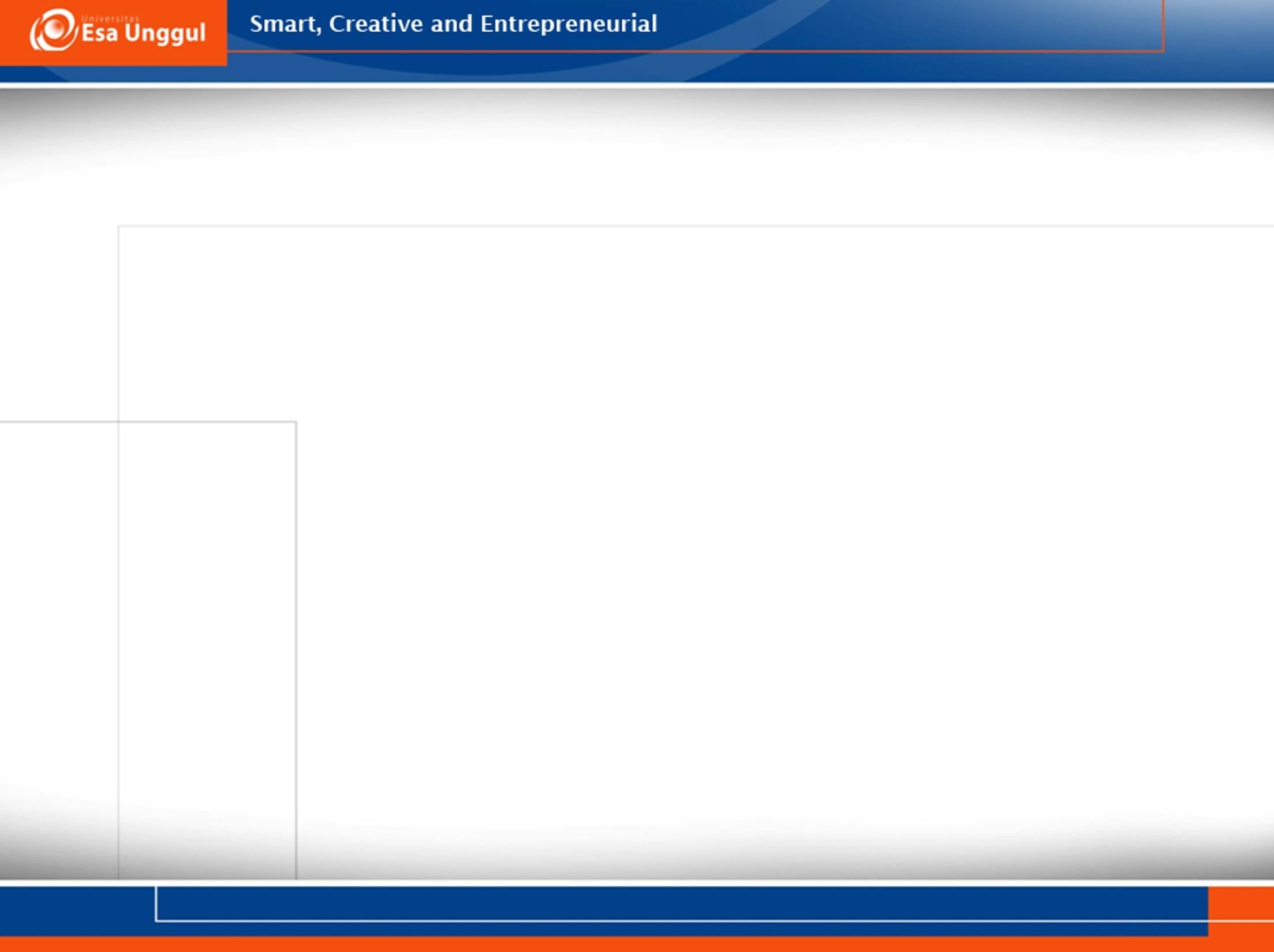 Stages in speaking activities: Setting up
Stages in speaking activities
	Setting up
		Introduce a new topic
		Demonstrate to the class
		Make sure everyone knows what to do
		Practice pronunciation of difficult words or 	phrases
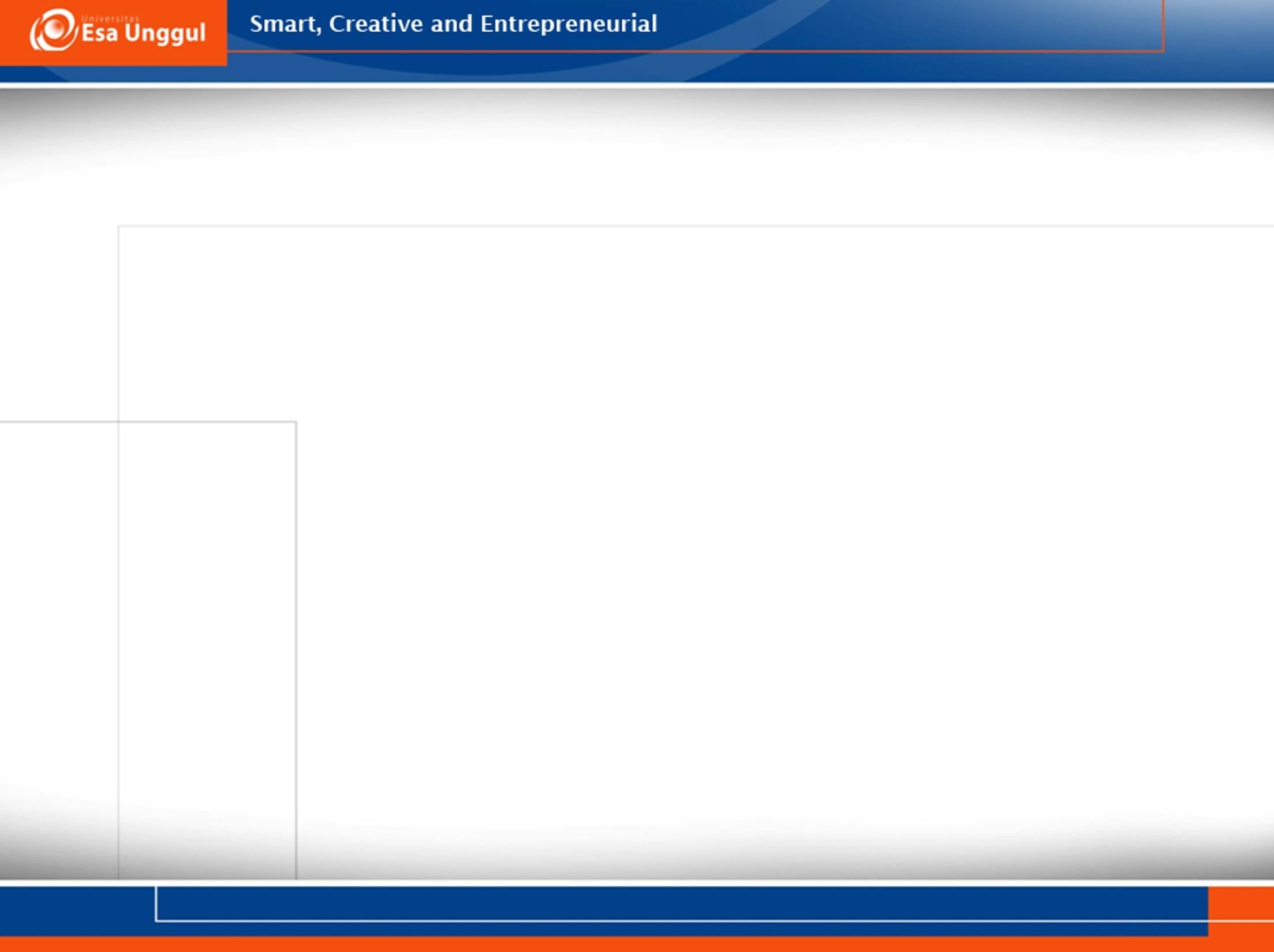 Stages in speaking activities: Speaking practice
Give practice opportunities for purposeful communication in meaningful situation.
	Purposeful communication  the goal of the activities is to communicate
	The speaking activities reflect the use of language in the real life.
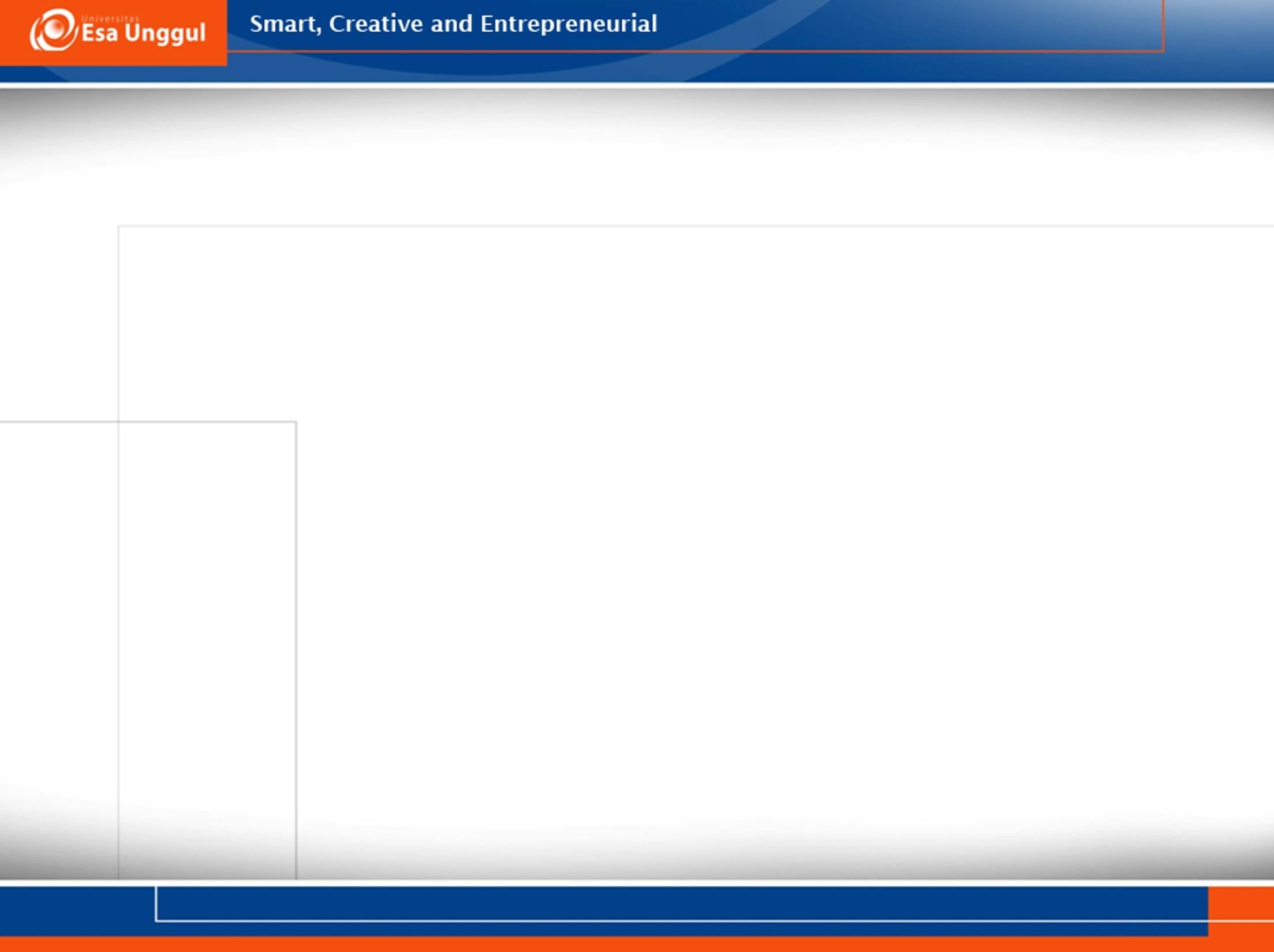 Stages in speaking activities: Speaking practice
Give practice opportunities for purposeful communication in meaningful situation.
	Purposeful communication  the goal of the activities is to communicate
	The speaking activities reflect the use of language in the real life.
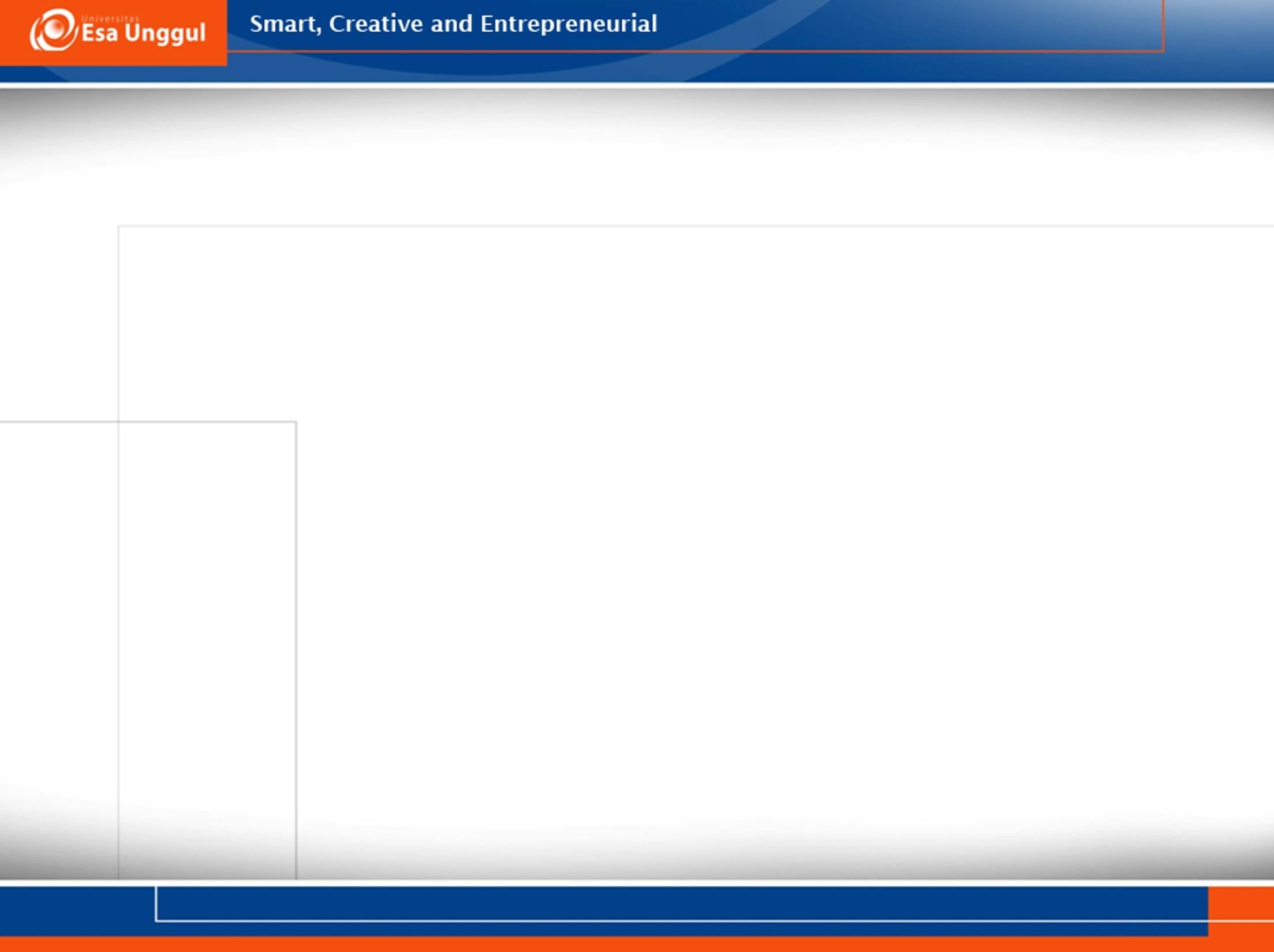 Stages in speaking activities: Feedback
Monitor the activities
	Give feedback on students’ performance whether individual performance or class performance. 
	Find problems in learning. 
	Decide whether the students need more teaching on the topic being learned or continue to another topic.
	Mistake of pronunciation: direct or indirect correction
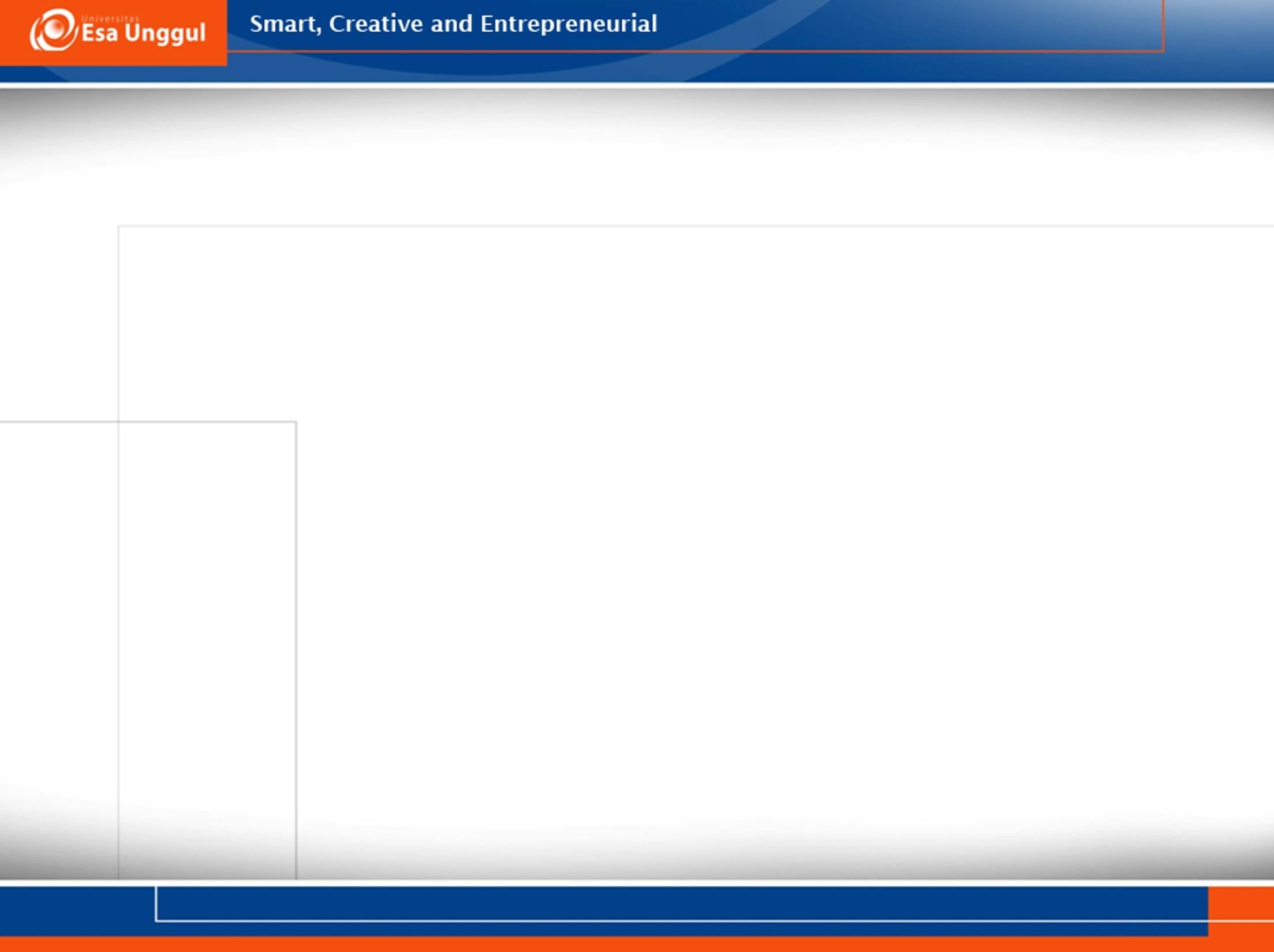 Techniques in speaking practices
Ask and answer
	The students are in pairs or groups to take turn to ask and answer.
	Let the students speak to answer the questions.
Describe and draw
	The  students work in pairs and describe the picture orally. 
	The other student draw based on what they listen.
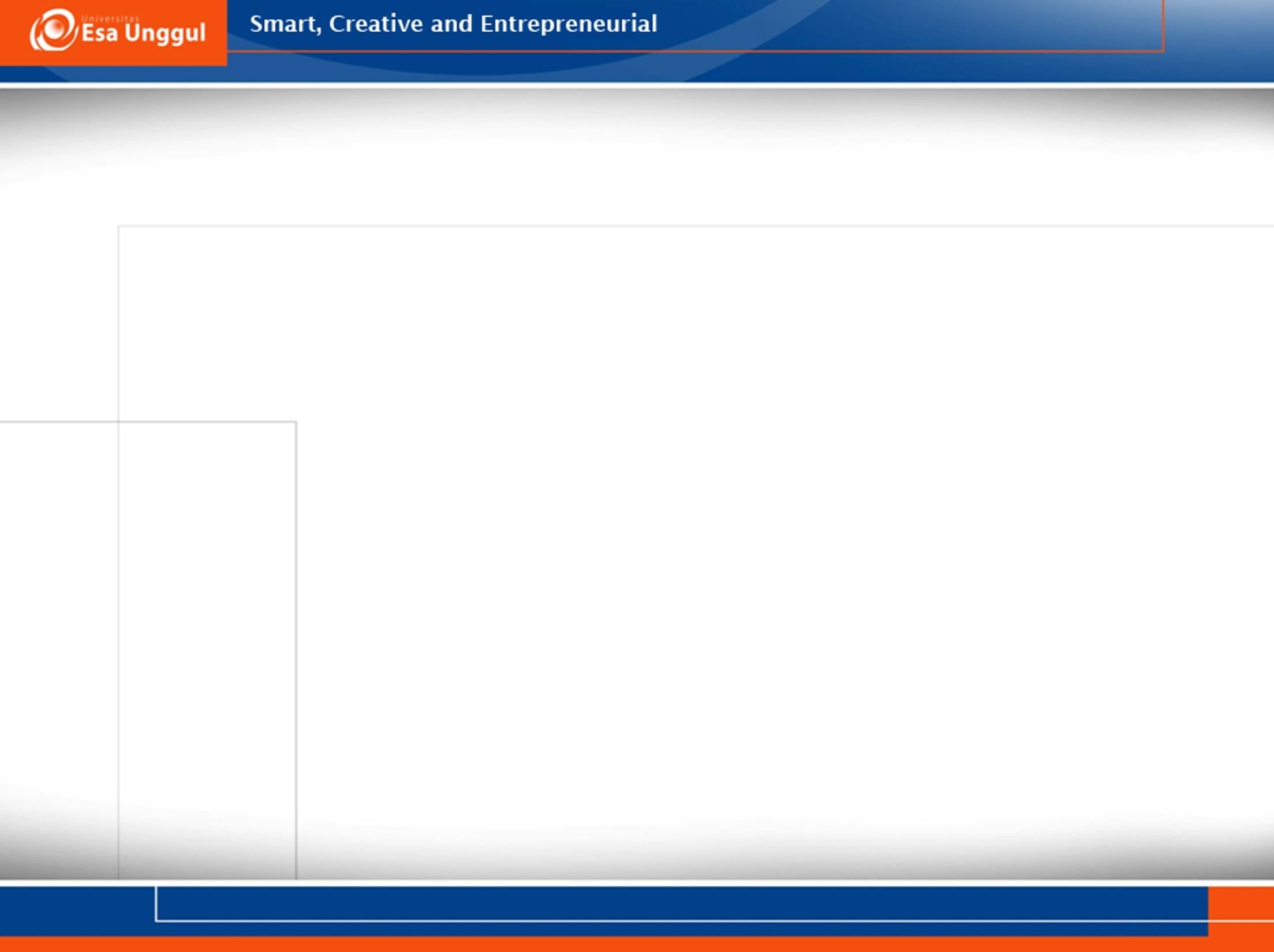 Techniques in speaking practices
Guessing
	The students/ teacher know some information. The others must ask questions to guess. 
	Example: 
	The teacher said, “ I have a pet.” 
	The students should guess what pet it is by asking questions. 
	The students might ask, “ Does the pet have four legs?”, “Does it have soft fur?”
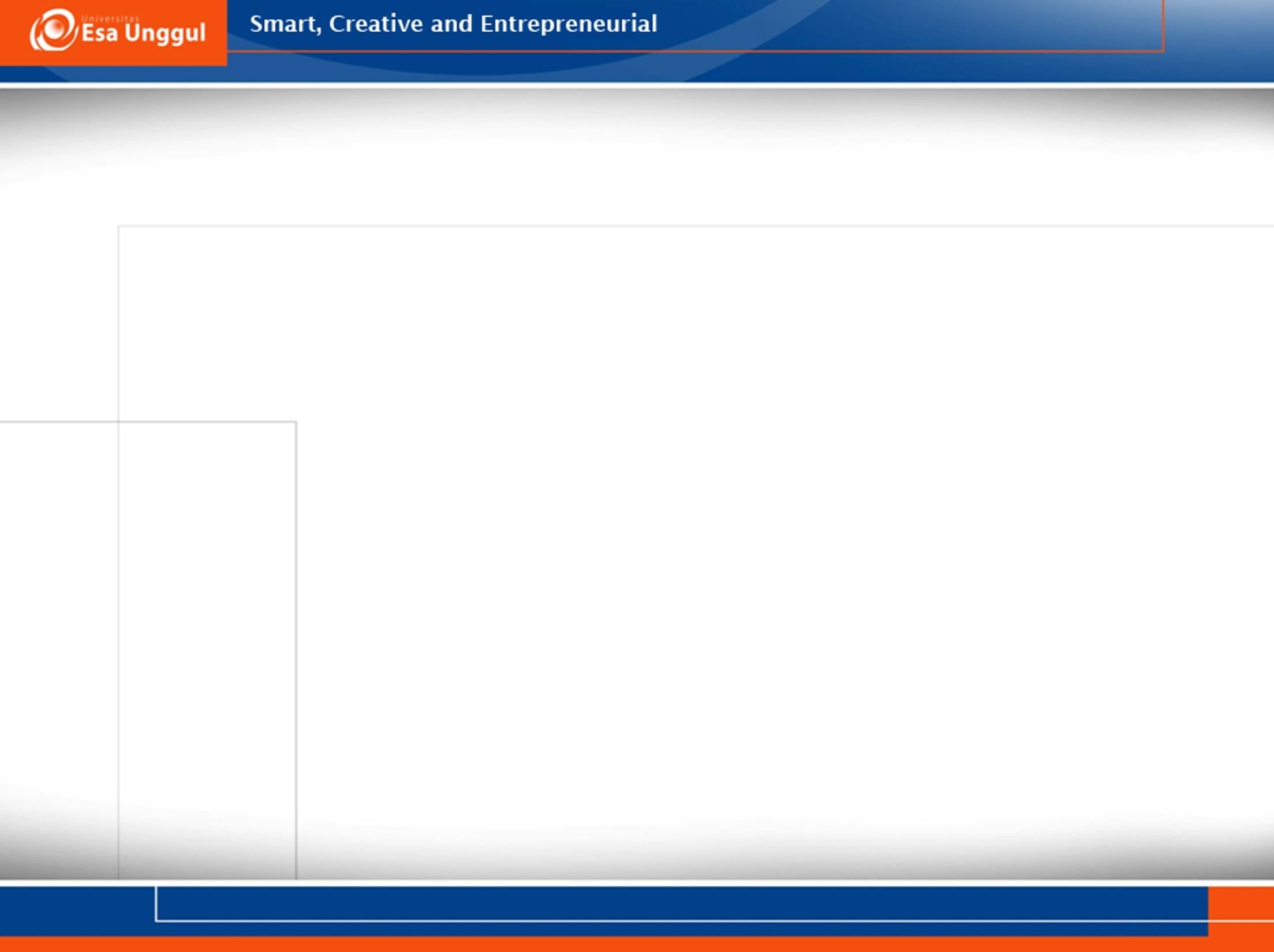 Techniques in speaking practices
Miming 
	The students mime feeling or actions. The other students guess the feeling. 
Ordering
	The students arrange themselves in particular order by asking the questions.
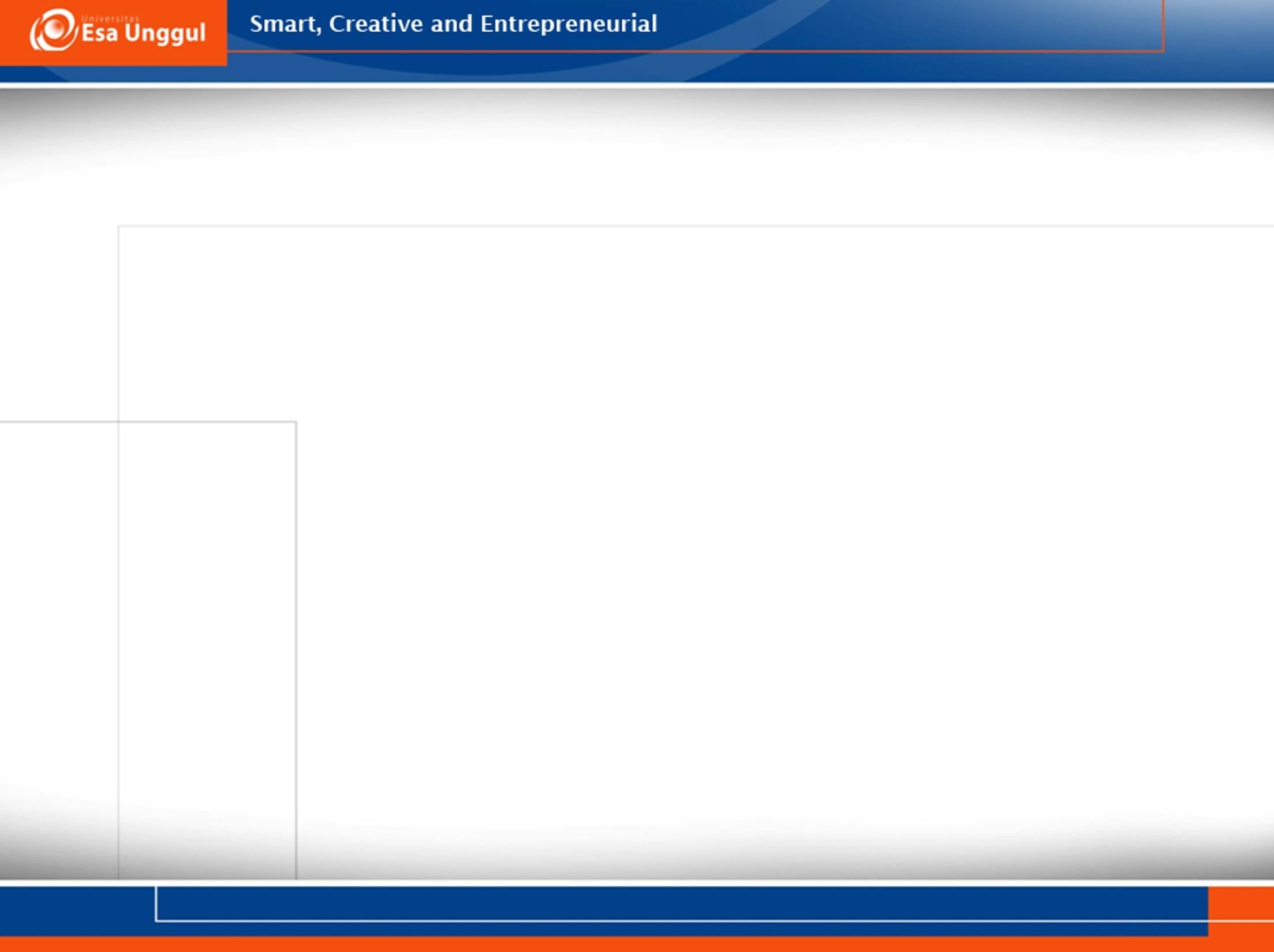 Techniques in speaking activities
Completing a form
	The students take turn to ask and answer to complete the questionnaire. 
Role play 
	The students act out and make the dialogue. 
Chant/songs
Puppet show
The students imitate what the characters said or pretend to be the characters.
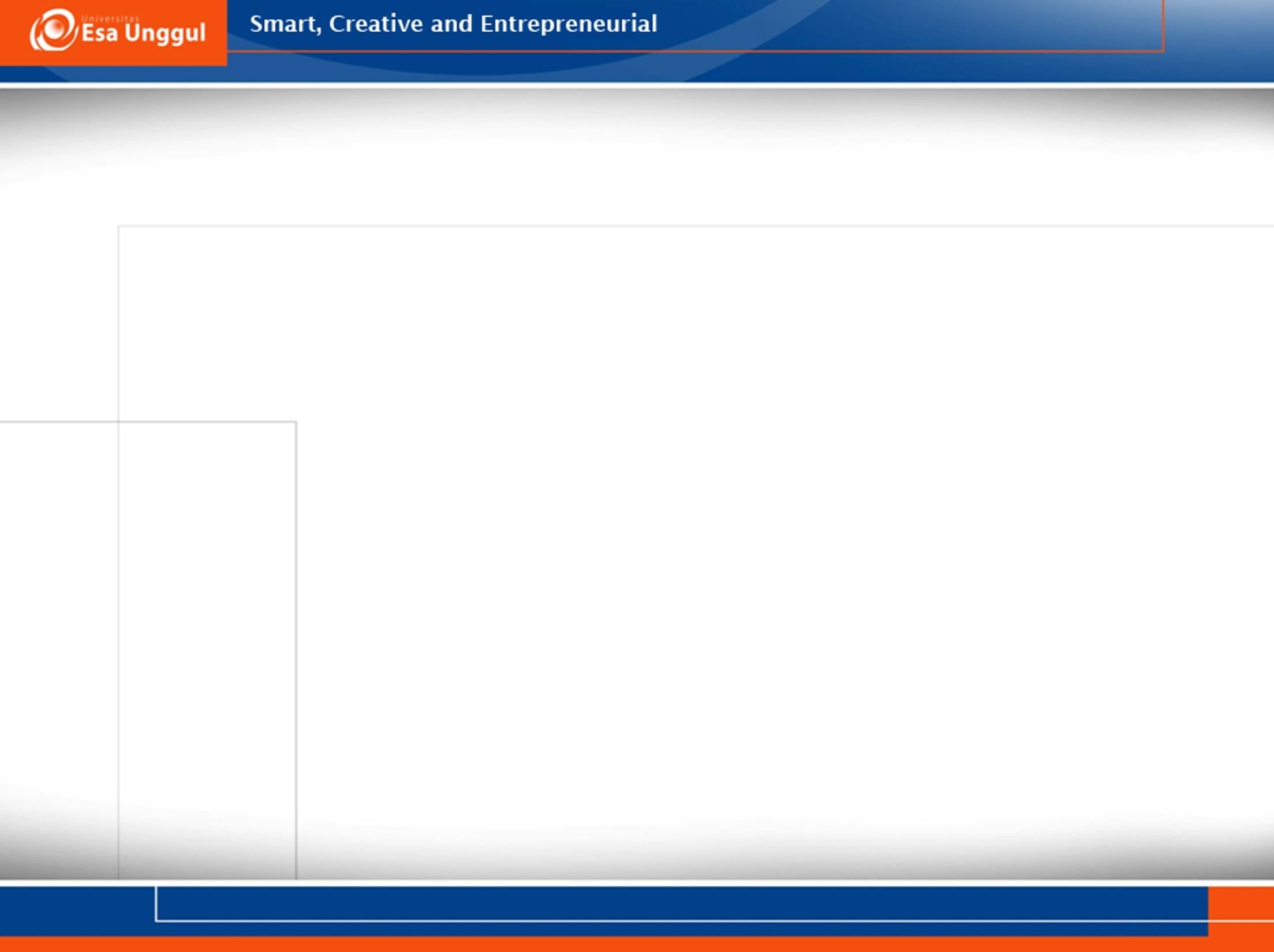 Techniques in speaking activities
Discussion
	The students work in groups to hear others’ ideas or opinion. 
	It can be done to solve particular problem.
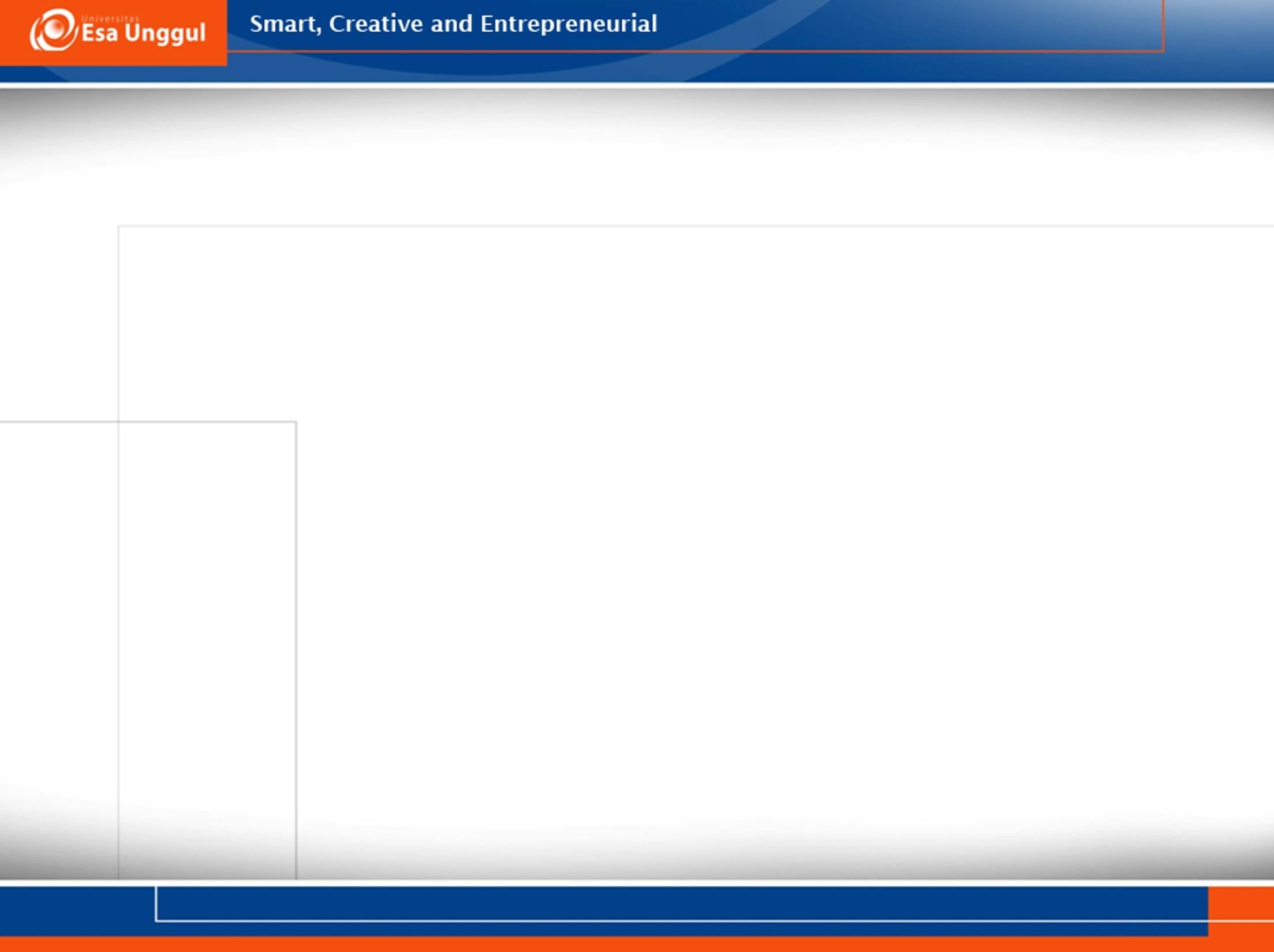 Video observation 1
https://www.youtube.com/watch?v=SKtDkjTG2CY
How do the teacher present the language to the class? 
What do the teacher do to make the students speak? 
What do the students do to practice speaking? 
Any ideas for a better lesson?
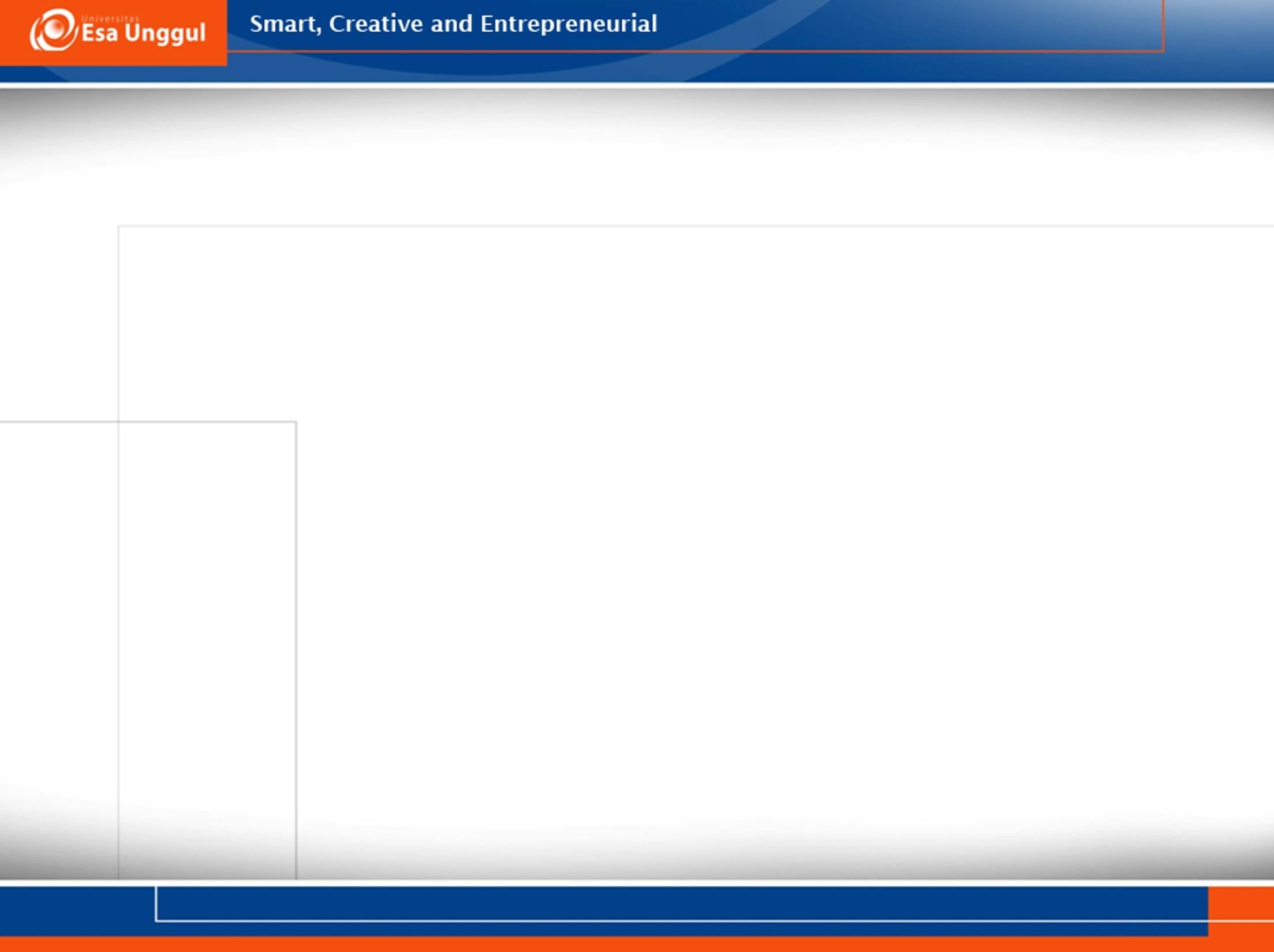 Video observation 2
https://www.youtube.com/watch?v=di2oVPYTizY
How do the teacher present the language to the class? 
What do the teacher do to make the students speak? 
Is there a drilling or repetition?
Any ideas for a better lesson?
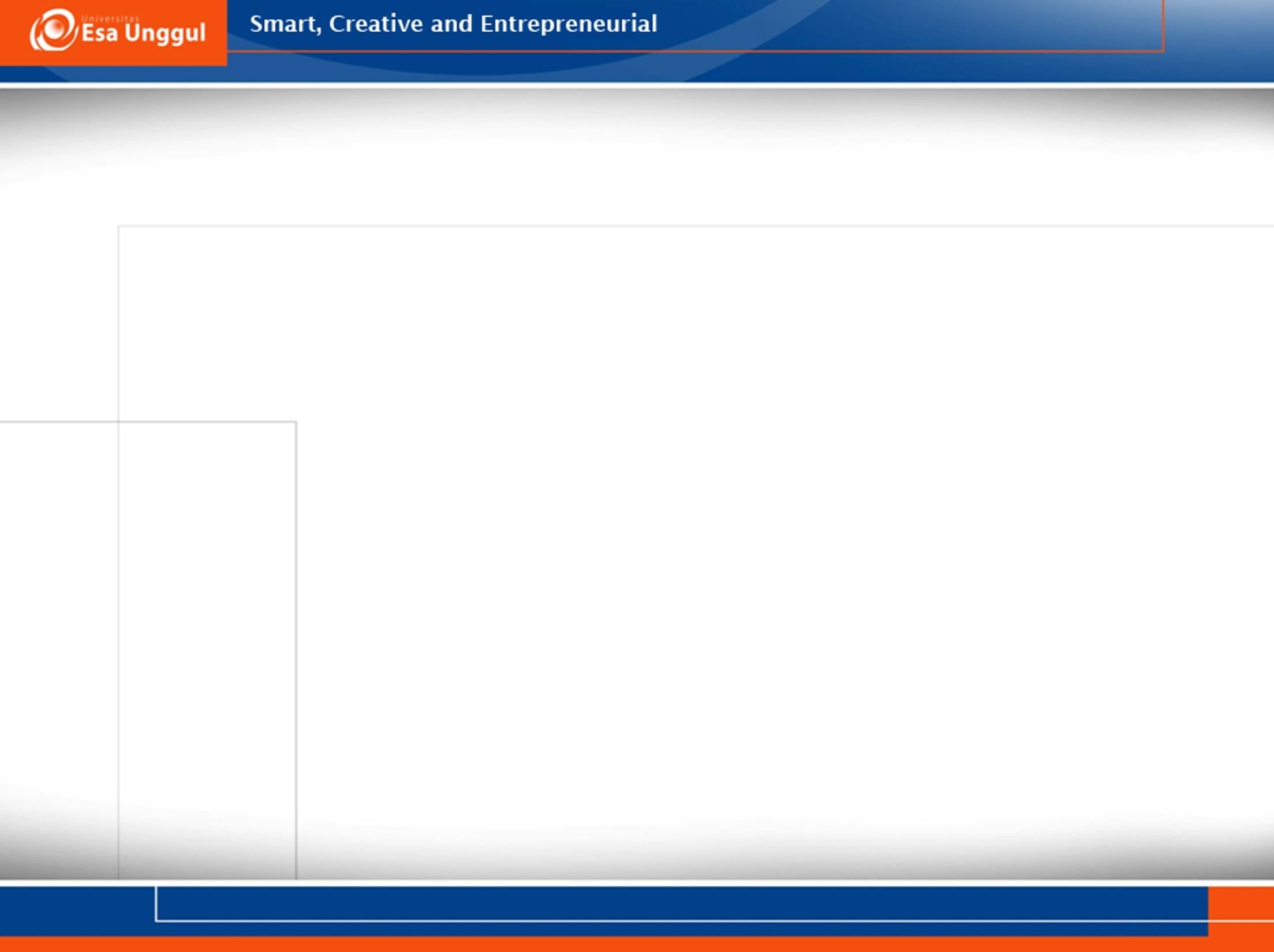 References
Hadfield, J. & hadfield, C. (2000). Simple speaking activities. Oxford: Oxford University Press.